Край, в котором 
ты живёшь
РОД
РОДина
РОДня
наРОД
приРОДа
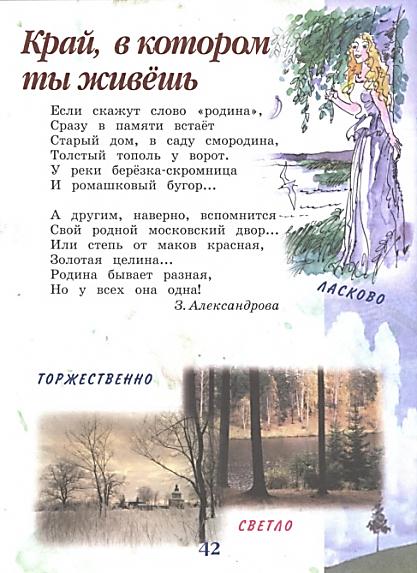 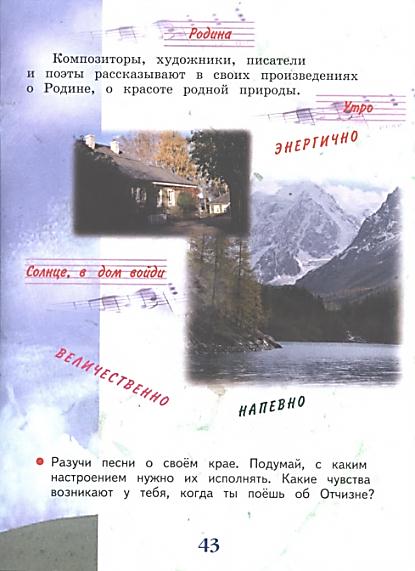 Россия
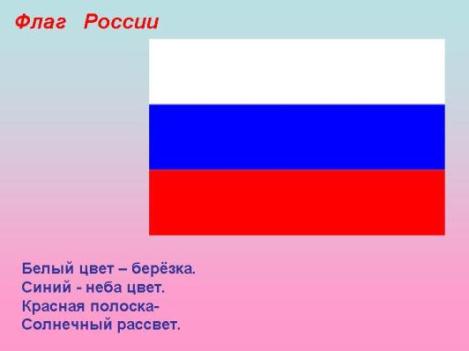 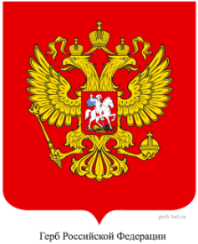 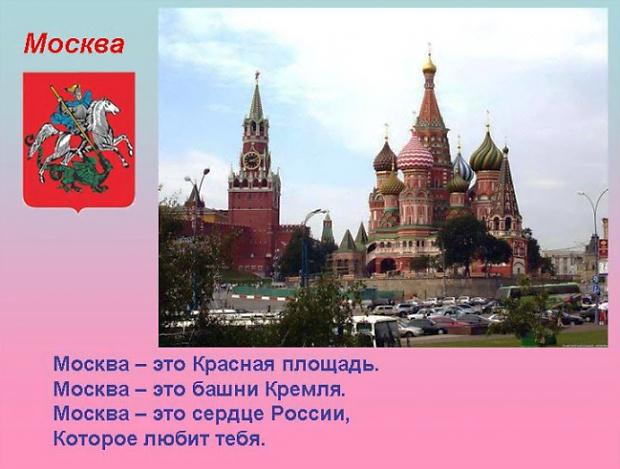 МОЯ РОССИЯ.
1.У моей России длинные косички,У моей России светлые реснички,У моей России голубые очи,На меня, Россия, ты похожа очень.

ПРИПЕВ:
Солнце светит, ветры дуют,Ливни льются над Россией,В небе радуга цветная -Нет земли красивей.

2. Для меня Россия - белые берёзы,Для меня Россия - утренние росы.Для меня, Россия, ты всего дороже,До чего на маму ты мою похожа.
ПРИПЕВ:
 3. Ты, моя Россия, всех теплом согреешь,Ты, моя Россия, песни петь умеешь.Ты, моя Россия, неразлучна с нами,Ведь Россия наша - это я с друзьями.
ПРИПЕВ:
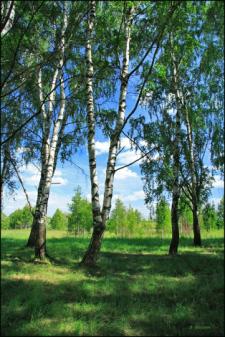 Берёзка- символ Родины
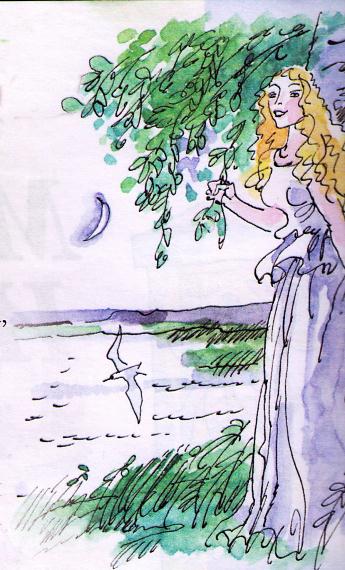 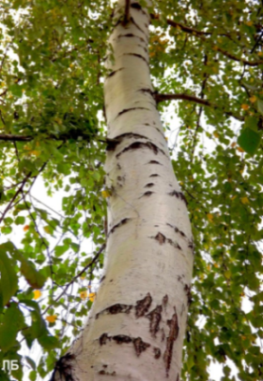 Берёзка- символ Родины
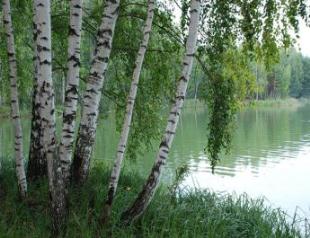 Русская красавица 
    стоит на поляне,    В зеленой кофточке, 
    в белом сарафане.
Не заботясь о погоде,В сарафане белом ходит,А в один из теплых днейМай сережки дарит ей.
Край, в котором ты живёшь
Мы играем возле дома И зимой, и летом, Всё давным-давно знакомо В дружном доме этом. Посмотри, как хорошДом, в котором ты живёшь. Посмотри, как хорош Дом, в котором ты живёшь.
Слышишь, улица родная, Нет тебя чудесней, Мы по улице шагаем Вместе с нашей песней. Посмотри, как хорош Город тот, где ты живёшь. Посмотри, как хорош Город тот, где ты живёшь.
Нашим дружным школьным  хором Песенка поётся, Край, который с детства дорог, Родиной зовётся. Посмотри, как хорошКрай, в котором  ты живёшь. Посмотри, как хорош Край, в котором  ты живёшь.